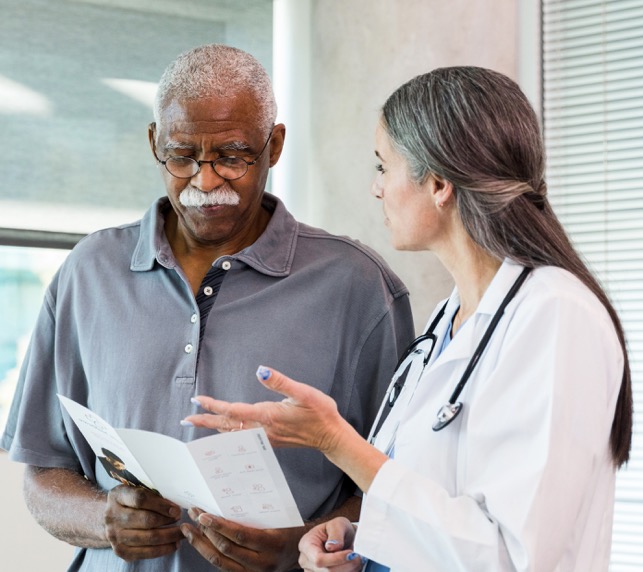 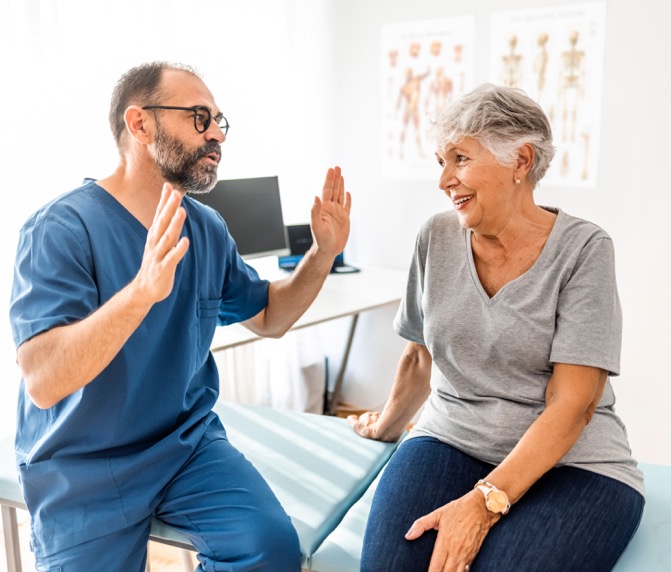 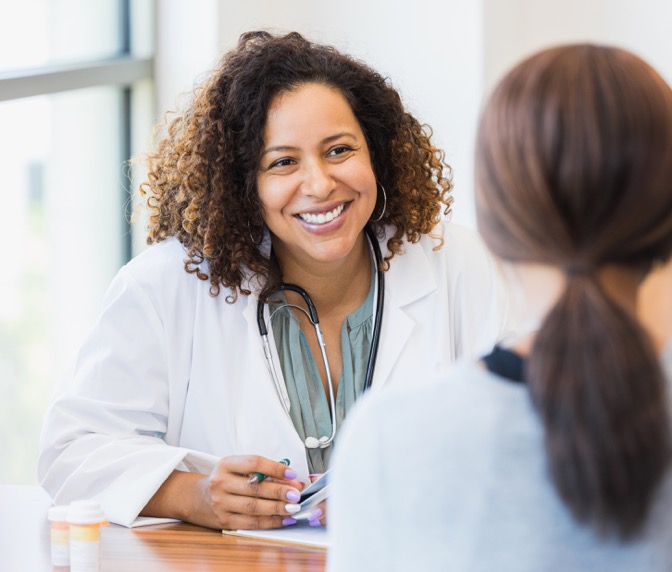 Revalidation Post PHE
July 11, 2023
Disclaimer
We prepared this education as a tool to assist the provider community.  Medicare rules change often and are part of relevant laws, regulations and rulings found on the Centers for Medicare & Medicaid Services (CMS) website. We will provide responses to questions based on the facts given, but the Medicare rules will determine final coverage.  
CMS prohibits recording of the presentation for profit-making purposes.
Agenda
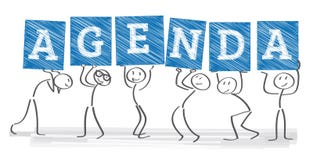 March 2020
Ease provider burden
Paused revalidation activities:
Solicitation
Processing 
Failure to respond activities:
Payment pend 
Deactivations
End of 2021
Revalidations for certain providers
Received accelerated payments
Mostly Part A providers 
Potential risk
Claim volume 
High dollar 
Claim type
What’s Next?
November 2019—February 2020
Revalidation submitted
No actions taken
Sending follow-up letters 
Failure to respond:
Payment pend
Possible deactivation
March 2022 — December 2021
Not accountable during PHE
Revalidation submitted
Approved — No actions needed 
Incomplete — Rejection
Maintain active enrollment
Request will be sent
January 2022 — May 2023
Revalidation letter sent
Must comply with request
Follow-up letter
Failure to respond:
Payment pend
Possible deactivation
Moving Forward
MAC request letter 
60 Days prior
Data.CMS.GOV
Failure to respond:
Payment pend
Possible deactivation
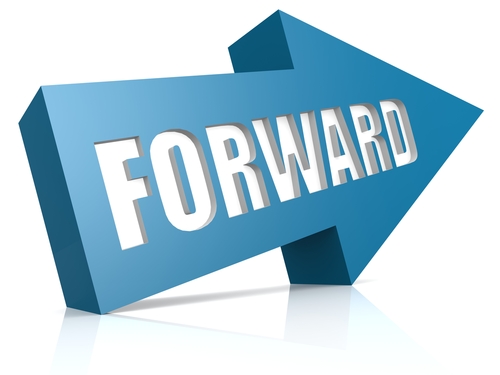 Data.CMS.Gov
Search Results
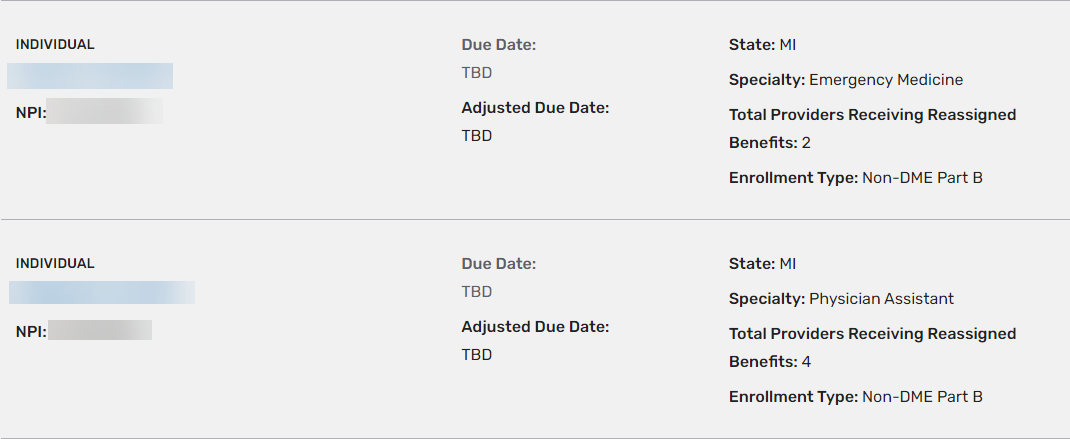 Due Dates
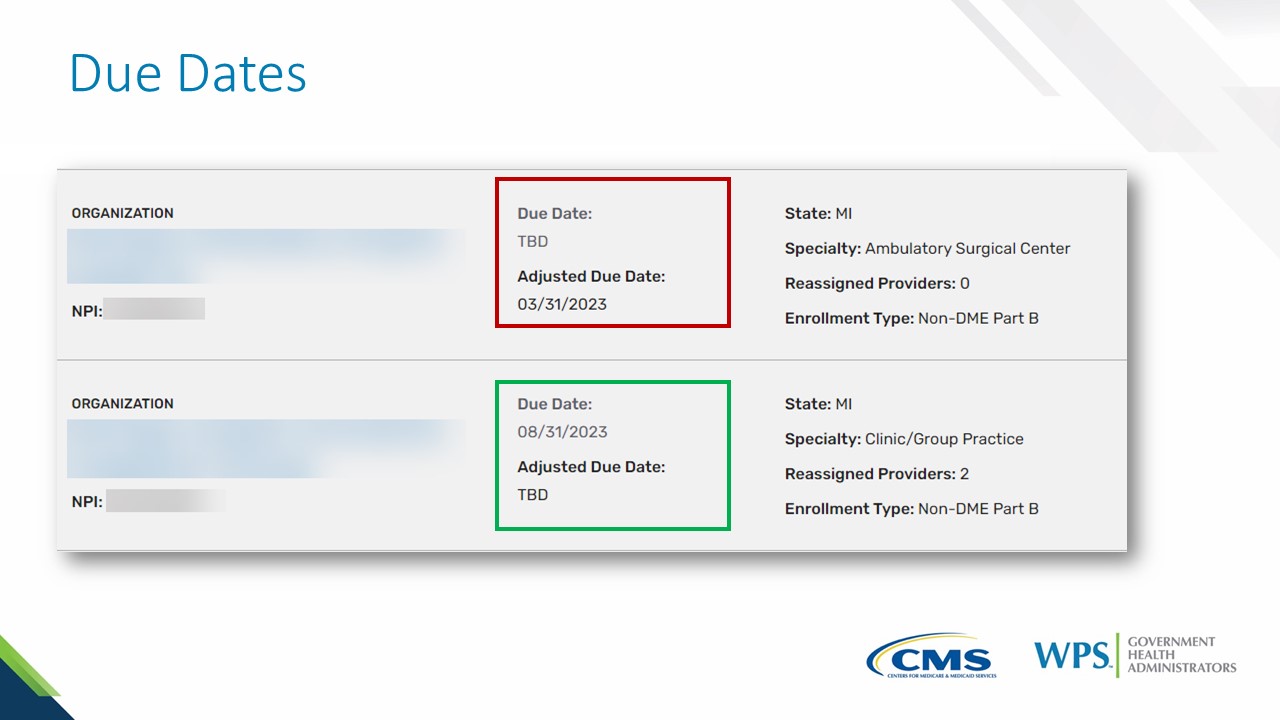 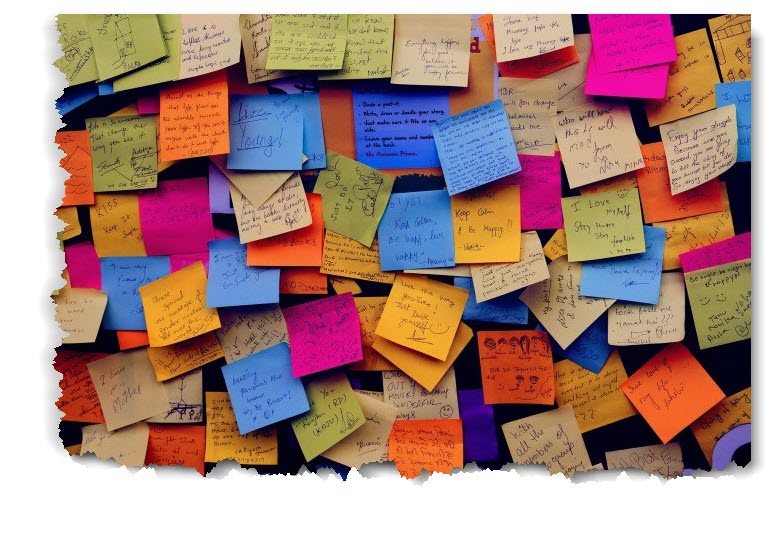 Reminders
All enrollment data:
Current
Additions
Deletions
Respond timely
Initial request
Development requests
Resources
CMS.GOV: https://www.cms.gov/medicare/provider-enrollment-and-certification/revalidations 
Data.CMS.GOV: https://data.cms.gov/tools/medicare-revalidation-list 
GHA Website: https://www.wpsgha.com/wps/portal/mac/site/enrollment/guides-and-resources/revalidation-med-enrollment
Survey
Let us know what you think!
Take time to complete the survey now. 
Survey
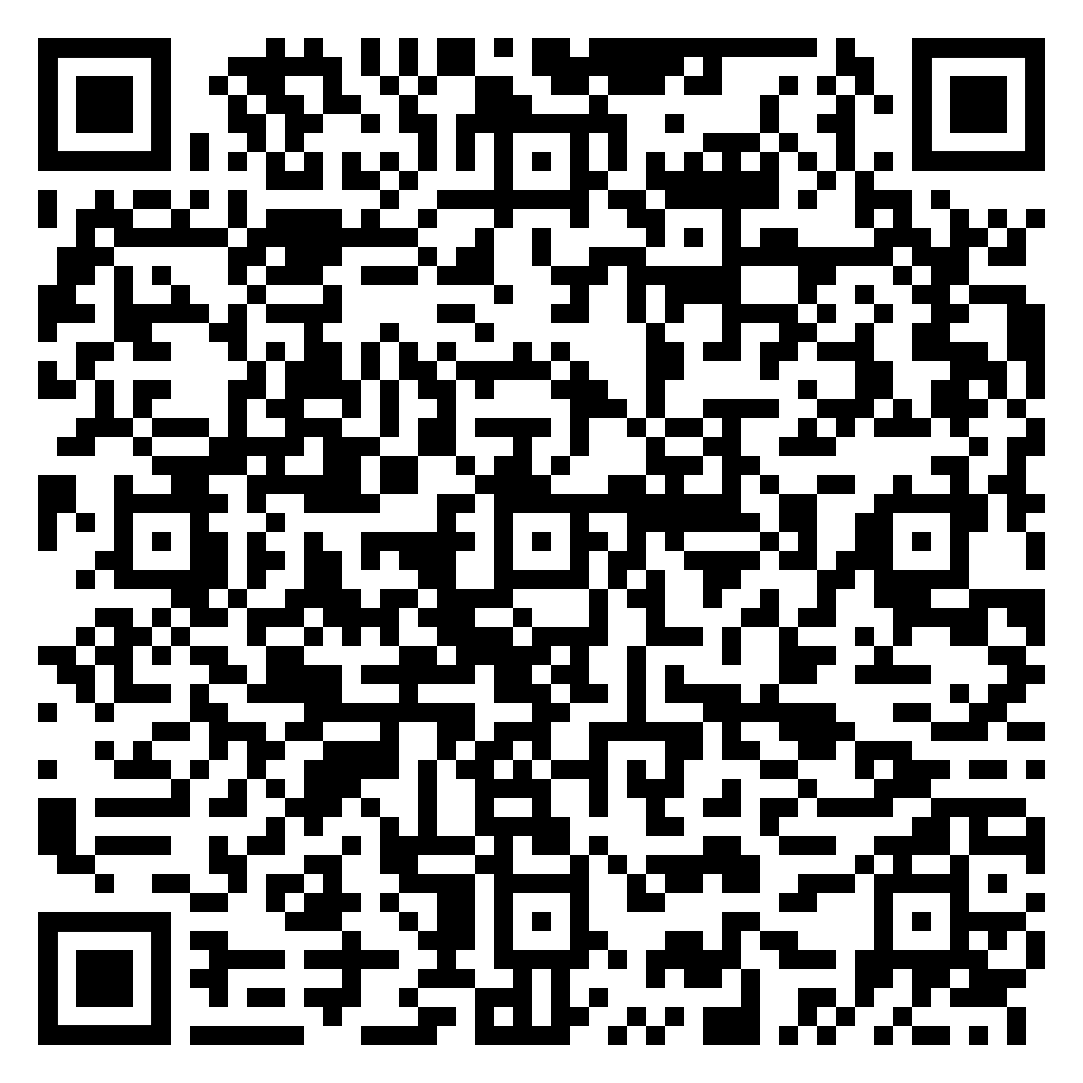 Closing
Follow-up Questions
Email wps.gha.education@wpsic.com
Topic “Encore: Revalidation Post PHE”
Send claim specific questions to Customer Service
Thank you!
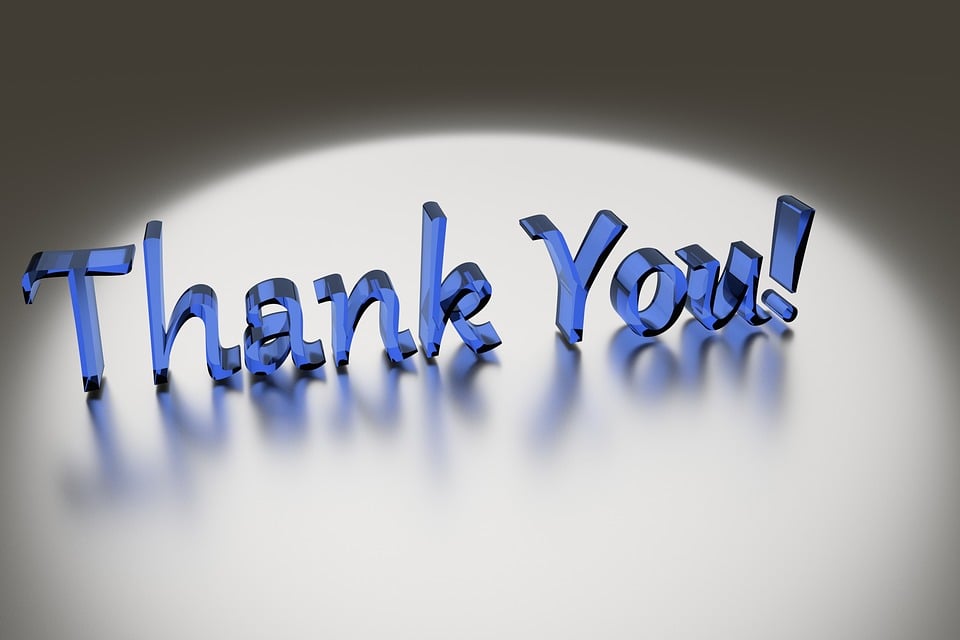